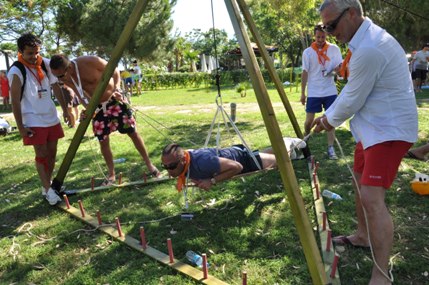 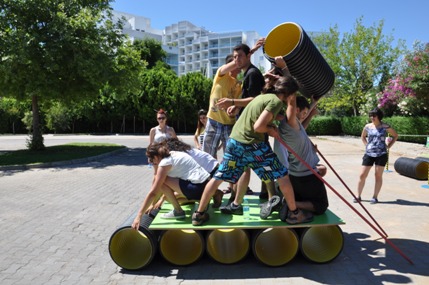 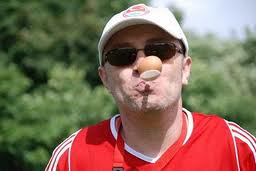 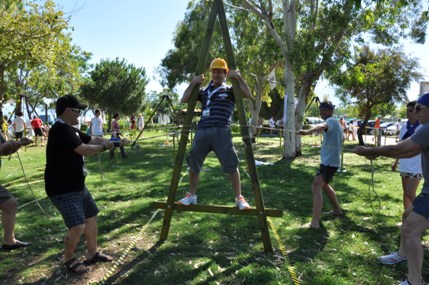 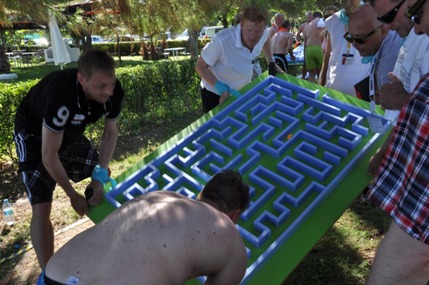 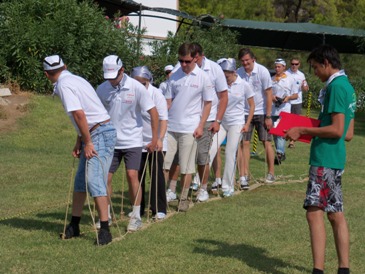 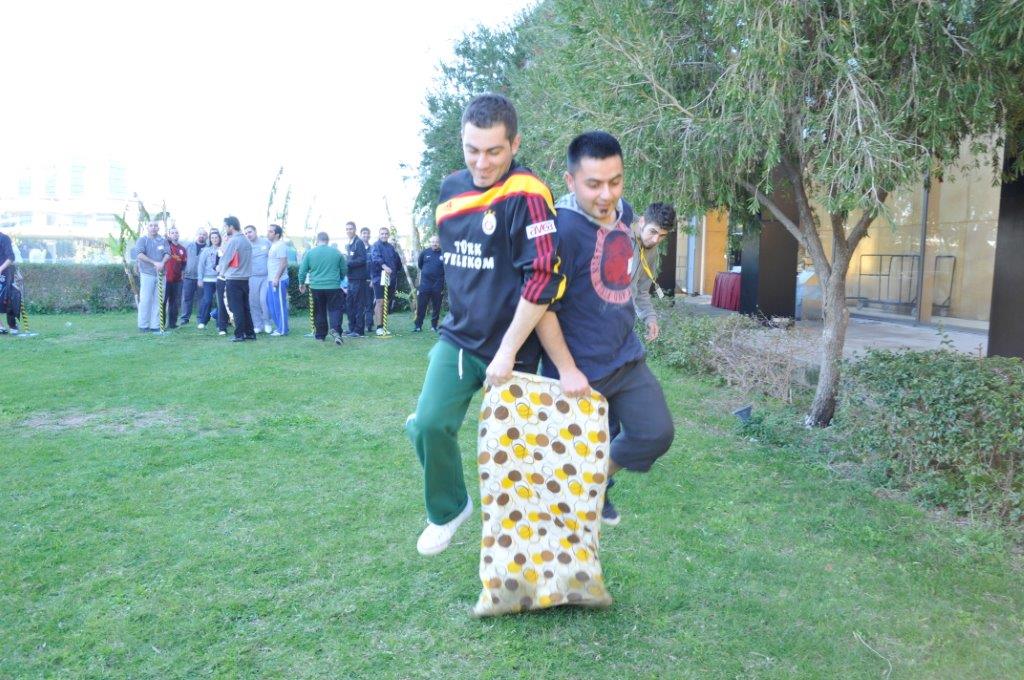 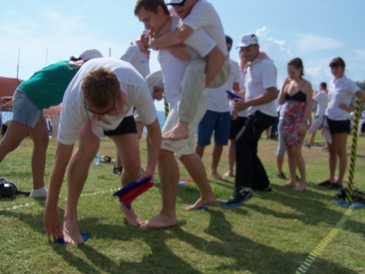 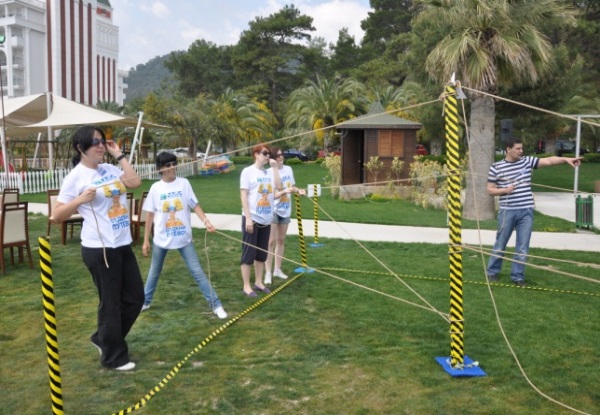 OLİMPİYAT OYUNLARI 
2015
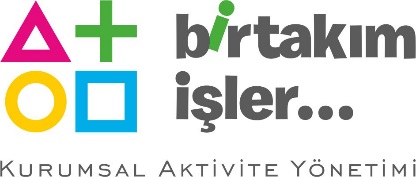 OLİMPİYAT OYUNLARI
[FAYDALAR]
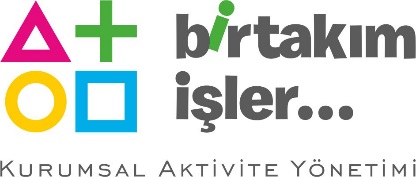 OLİMPİYAT OYUNLARI
[OLİMPİYAT OYUNLARI- SEÇİLECEK OYUNLAR ]
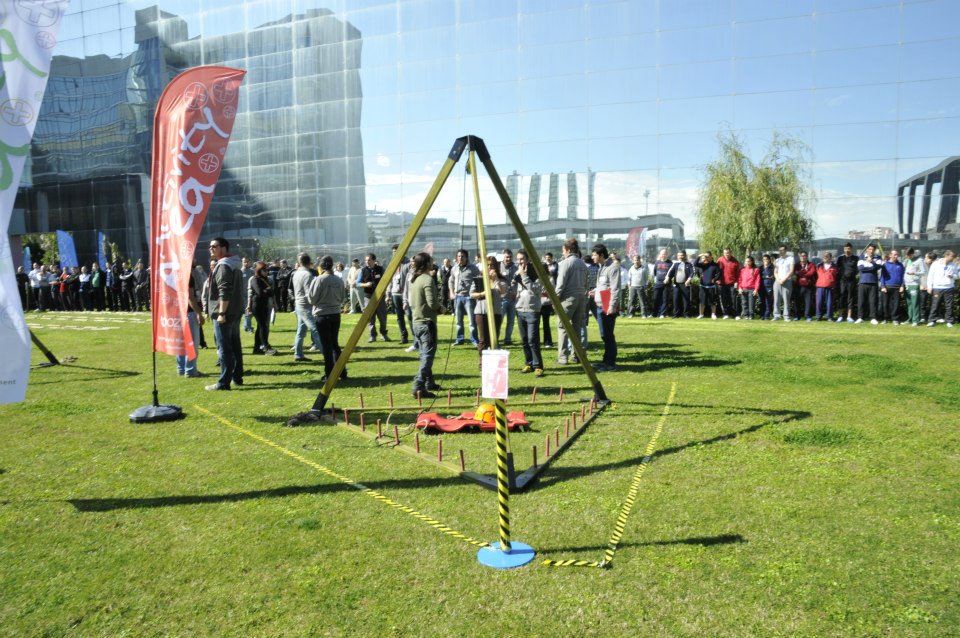 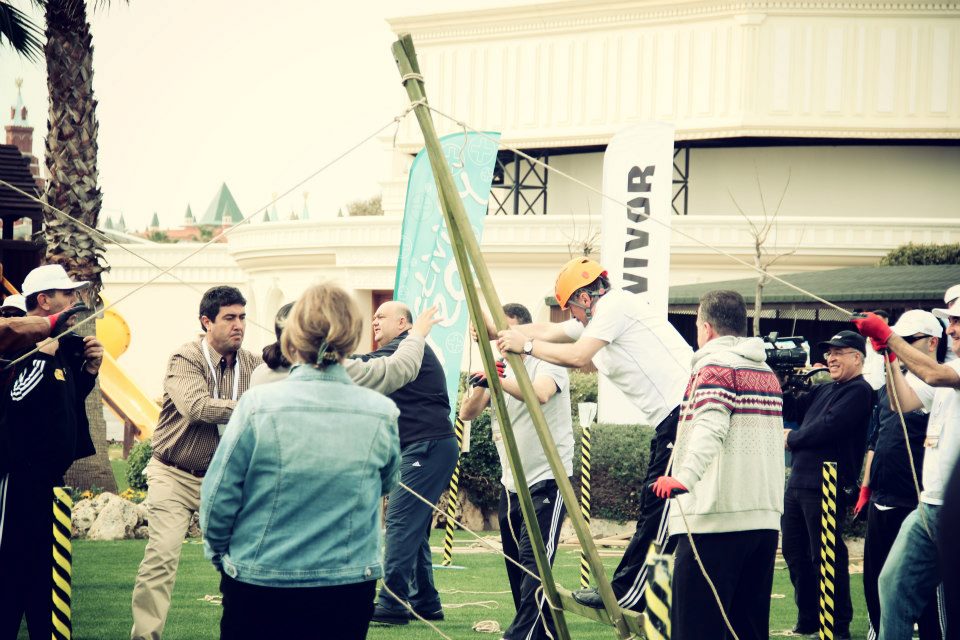 PİRAMİT
KUKLA
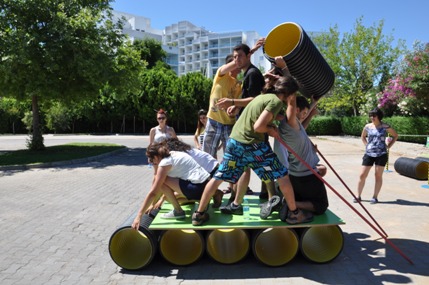 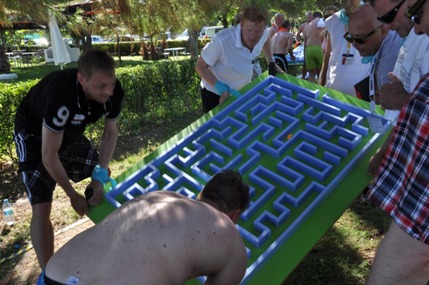 TAŞ DEVRİ
LABİRENT
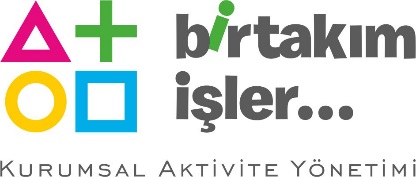 OLİMPİYAT OYUNLARI
[OLİMPİYAT OYUNLARI- SEÇİLECEK OYUNLAR ]
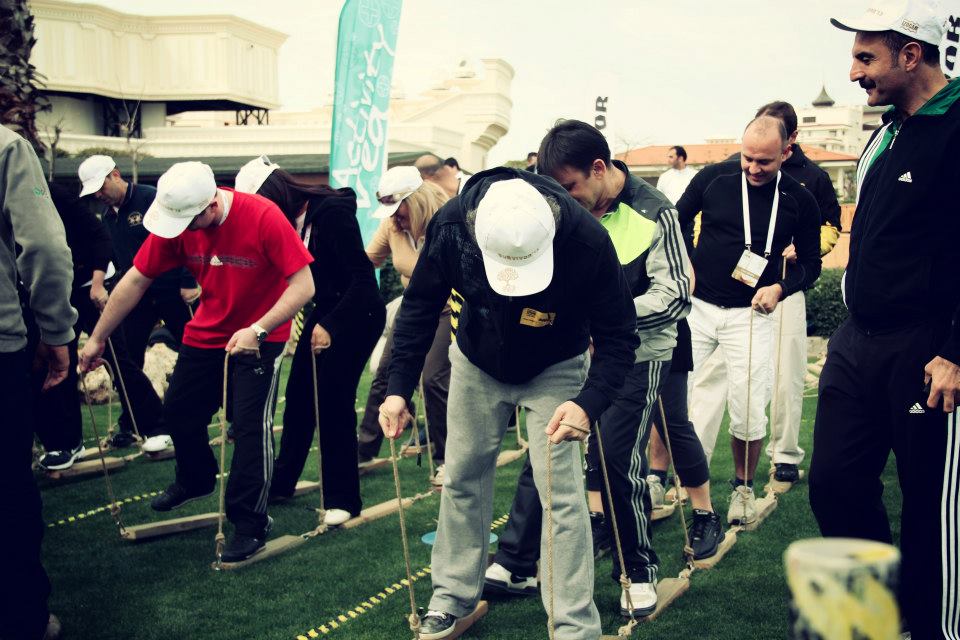 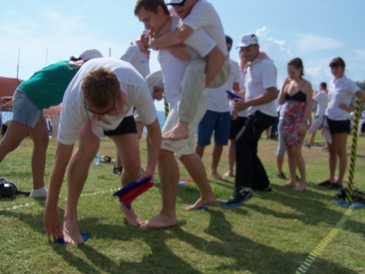 TIRTIL
SİHİRLİ HALI
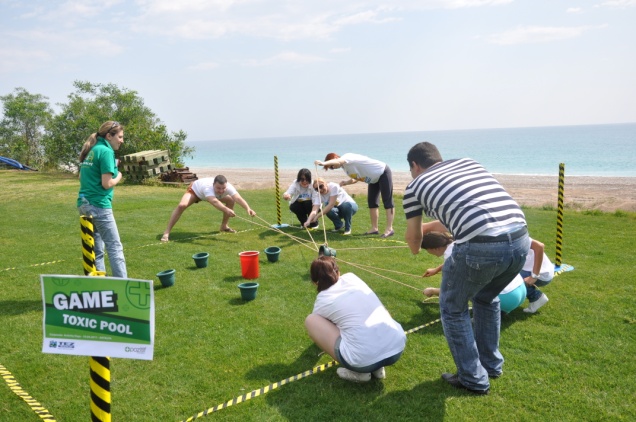 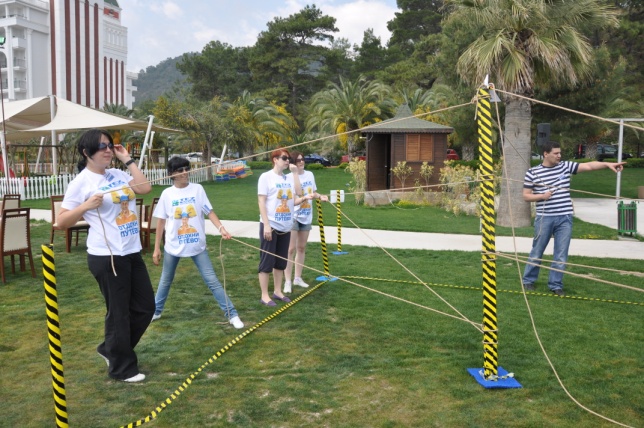 BAYRAK DİREĞİ
ASİT HAVUZU
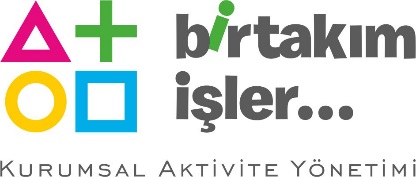 OLİMPİYAT OYUNLARI
[OLİMPİYAT OYUNLARI- SEÇİLECEK OYUNLAR ]
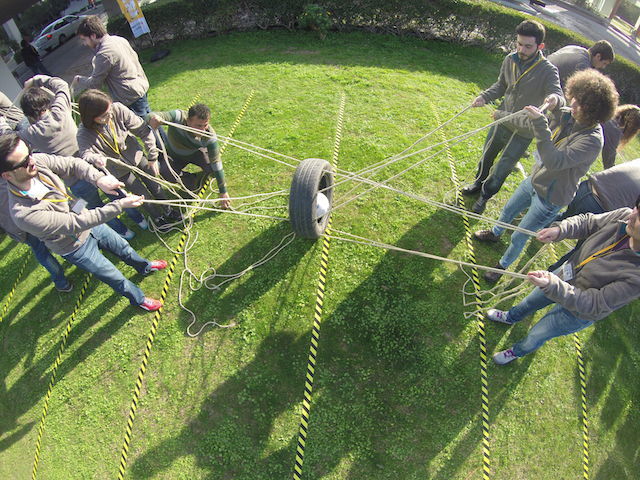 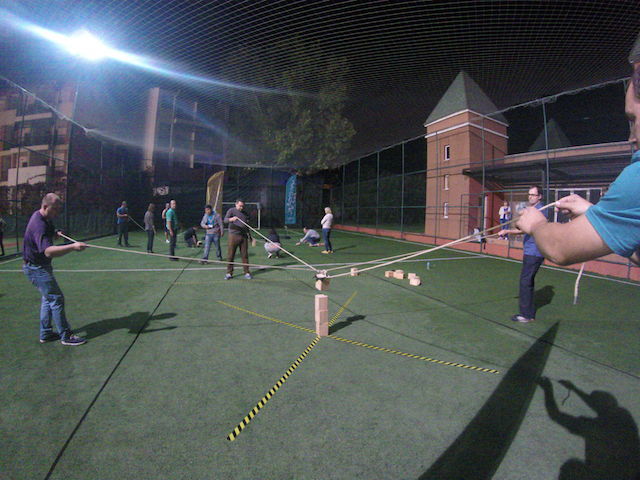 LASTİK TOP
KULE
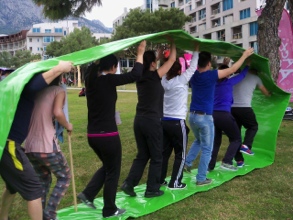 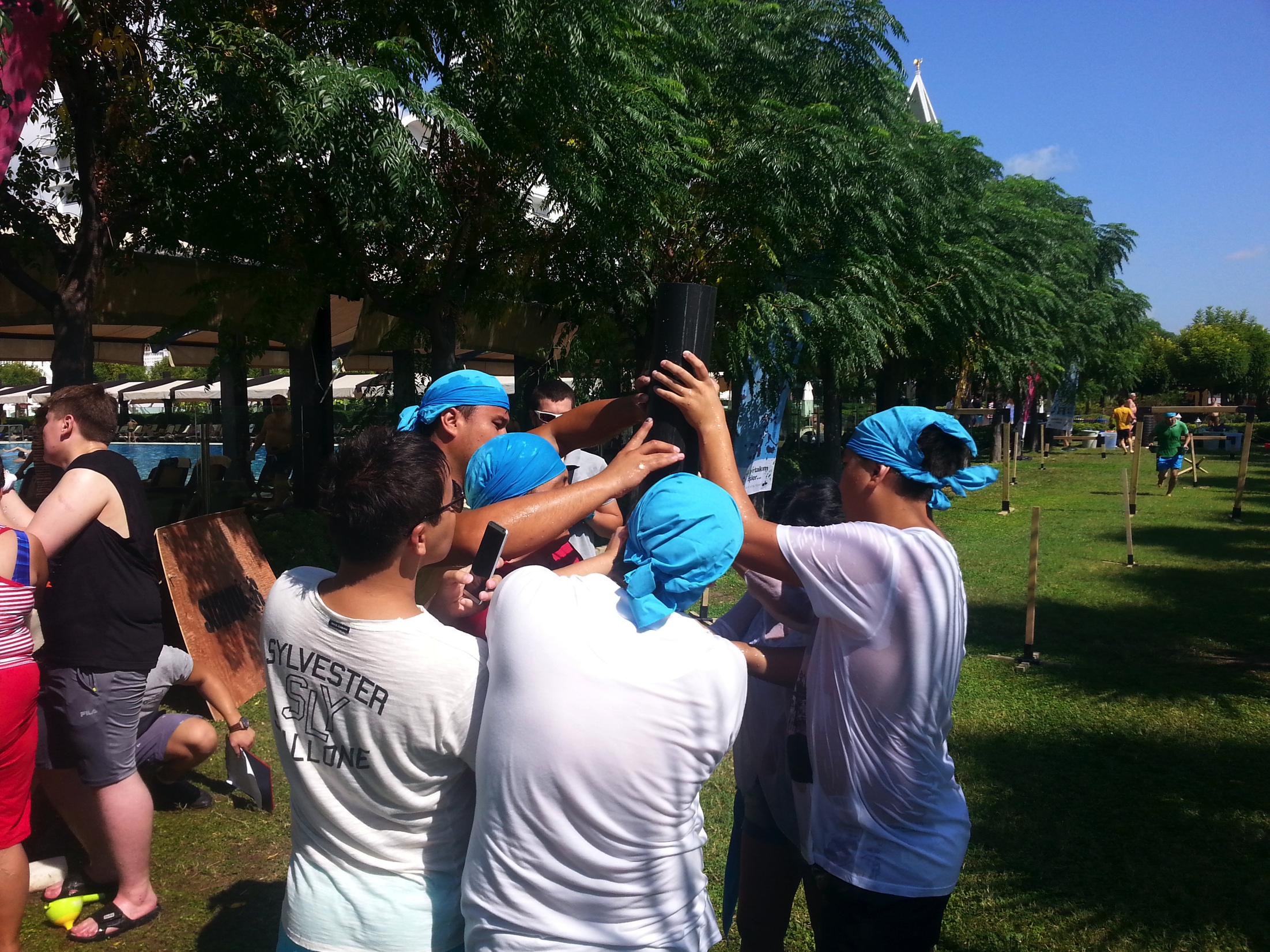 FIRDÖNDÜ
SULU KULE
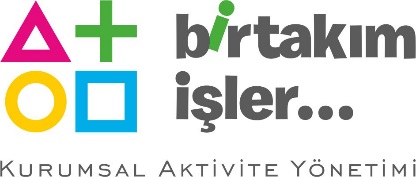 OLİMPİYAT OYUNLARI
[OLİMPİYAT OYUNLARI- SEÇİLECEK OYUNLAR ]
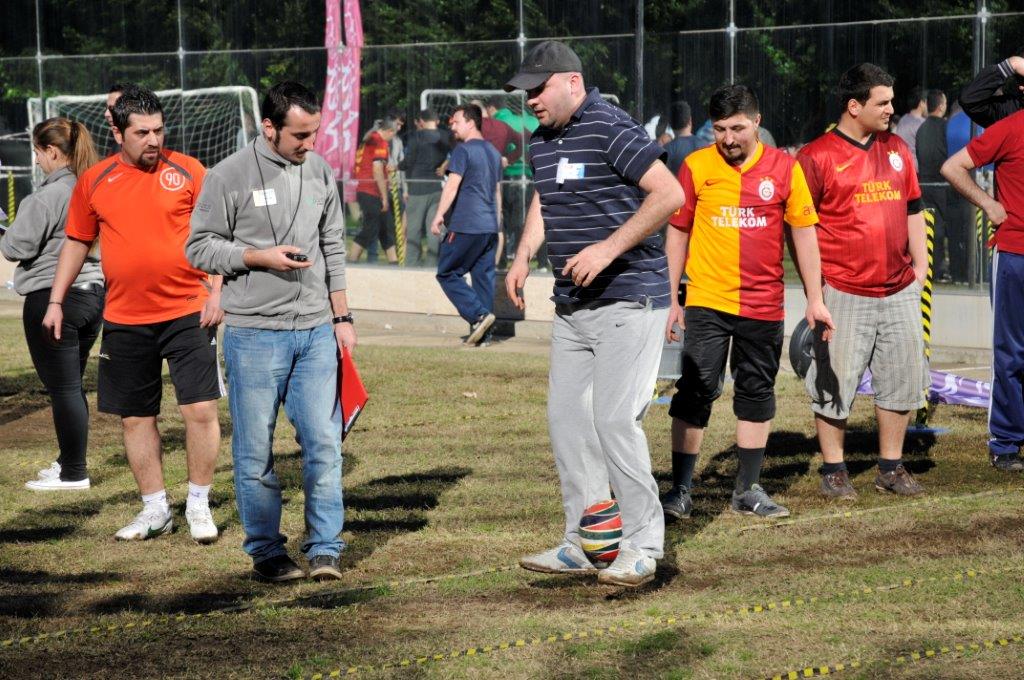 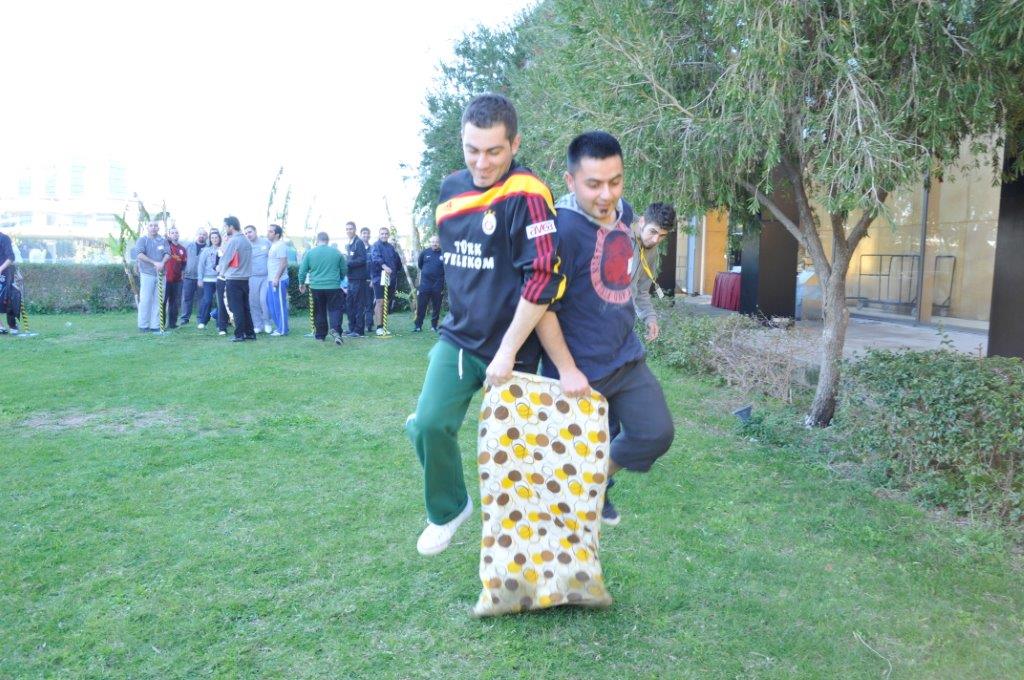 TOP TAŞIMA
TEK AYAK
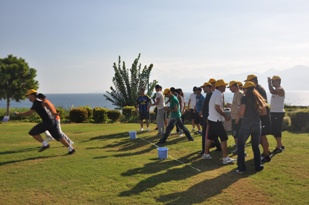 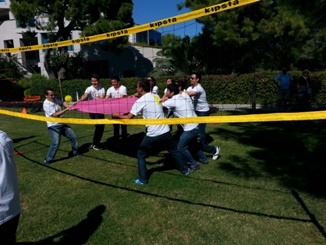 SU TAŞIMA
BEZBOL
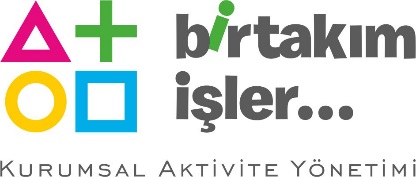 OLİMPİYAT OYUNLARI
[OLİMPİYAT OYUNLARI- SEÇİLECEK OYUNLAR ]
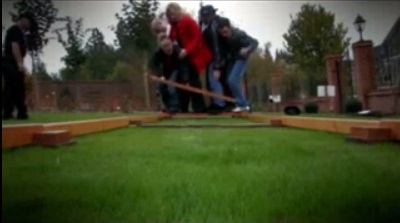 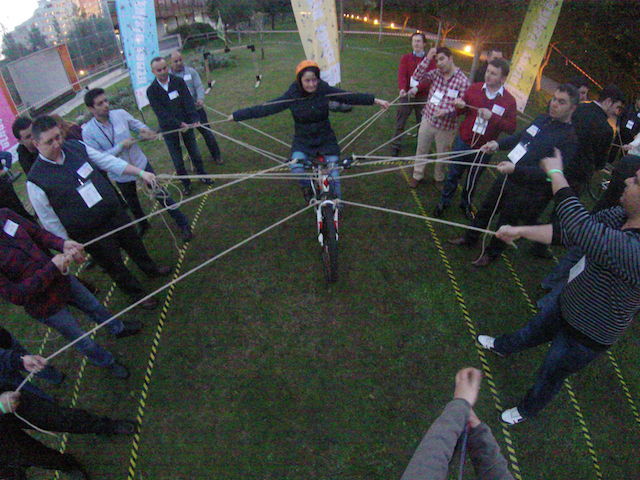 DENGE BİSİKLETİ
ASMA KÖPRÜ
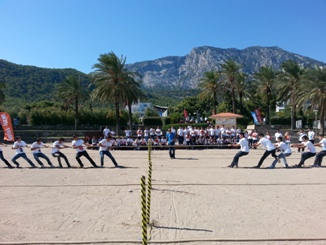 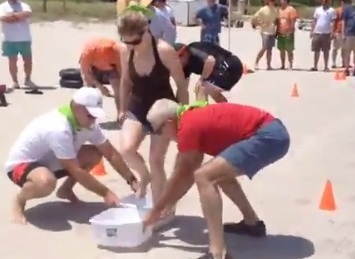 TRIATLON
HALAT ÇEKME
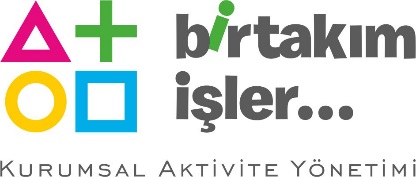 OLİMPİYAT OYUNLARI
[OLİMPİYAT OYUNLARI- SEÇİLECEK OYUNLAR ]
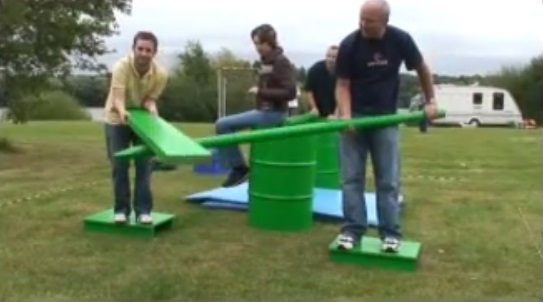 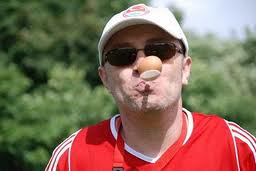 AĞIZDA TOP TAŞIMA
KÖPRÜ
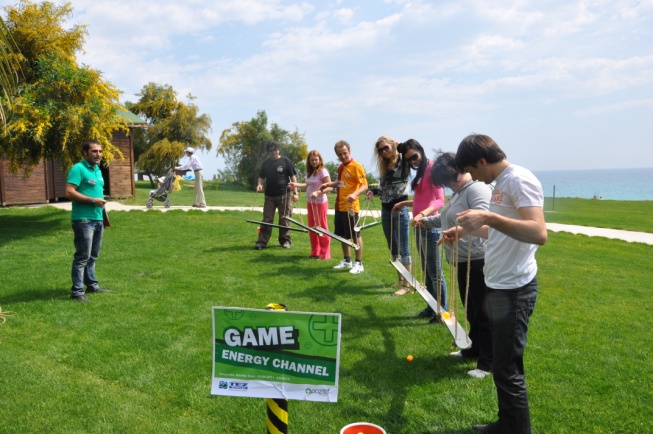 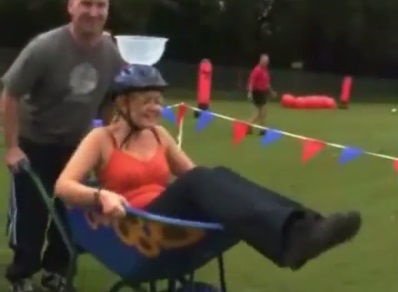 TAKSİ
ENERJİ KANALI
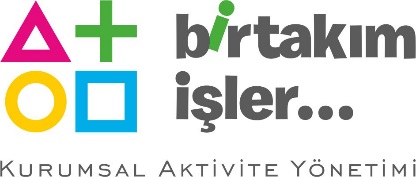 OLİMPİYAT OYUNLARI
[OLİMPİYAT OYUNLARI- SEÇİLECEK OYUNLAR ]
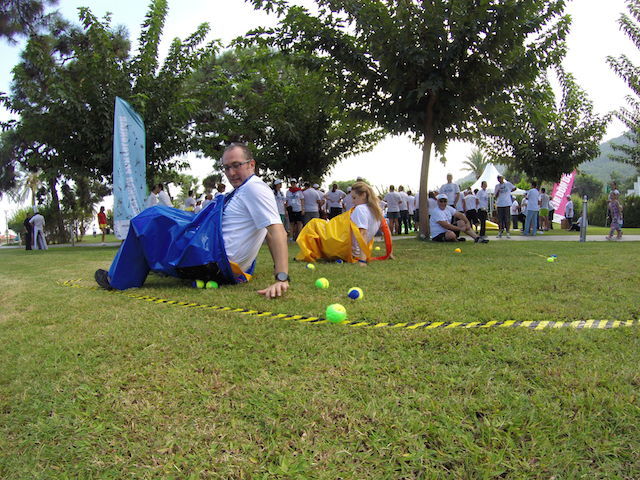 YAPIŞKAN PANTOLON
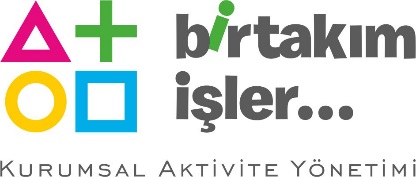 OLİMPİYAT OYUNLARI
[OLİMPİYAT OYUNLARI : TANIŞMA VE ISINMA]
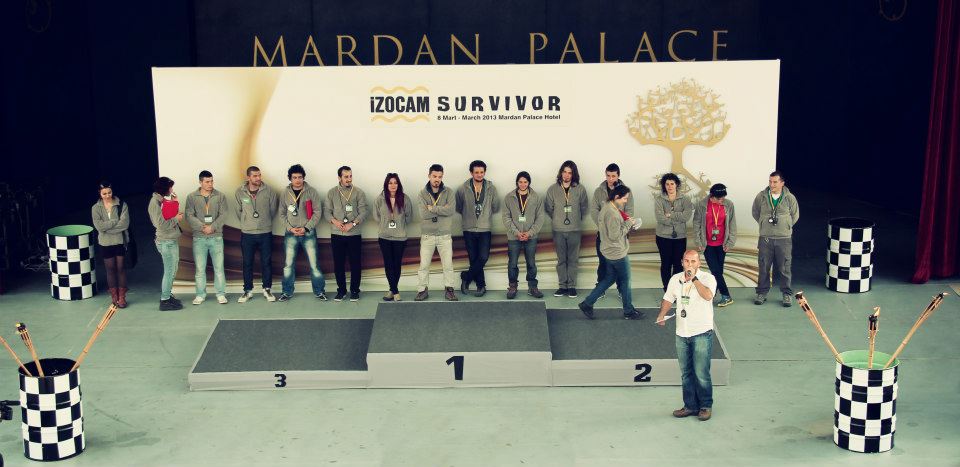 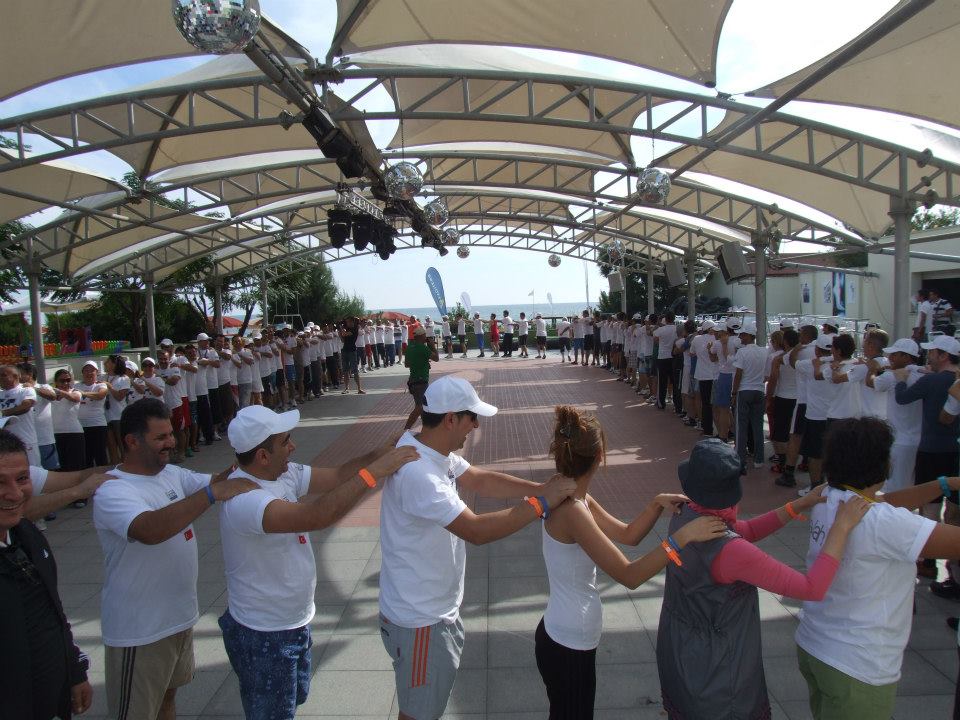 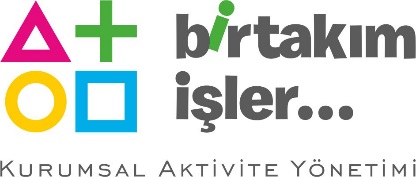 OLİMPİYAT OYUNLARI
[OLİMPİYAT OYUNLARI: PİRAMİT]
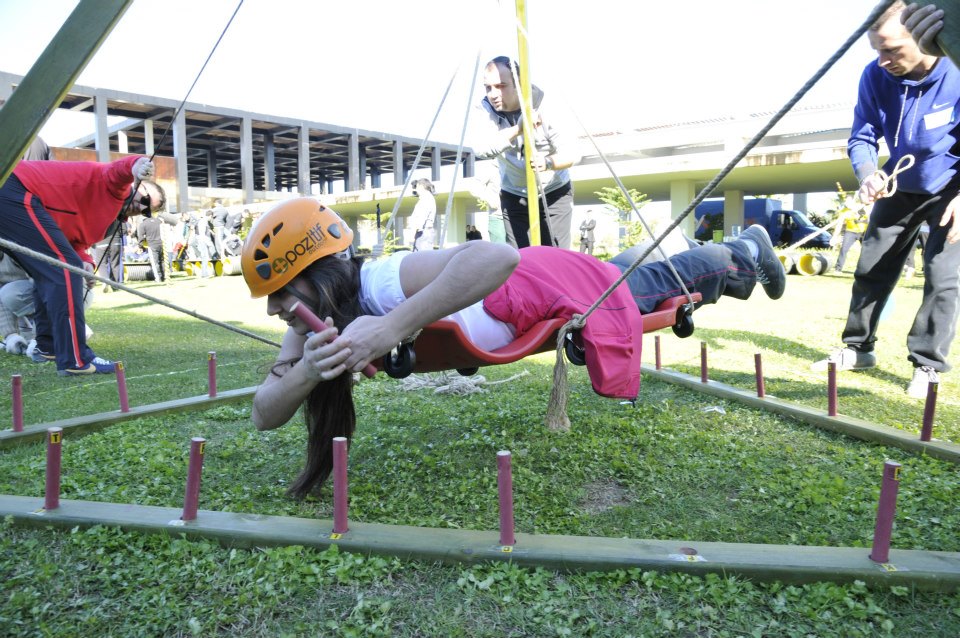 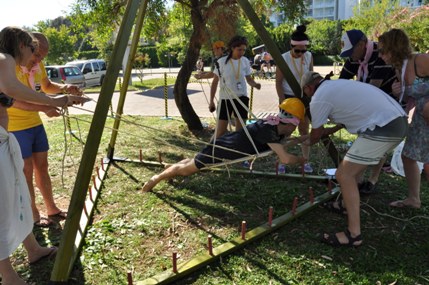 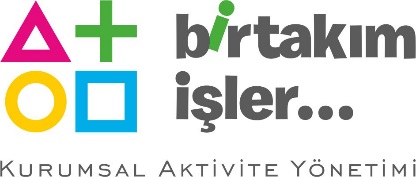 OLİMPİYAT OYUNLARI
[OLİMPİYAT OYUNLARI : TAŞ DEVRİ]
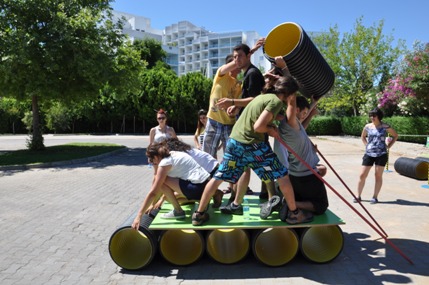 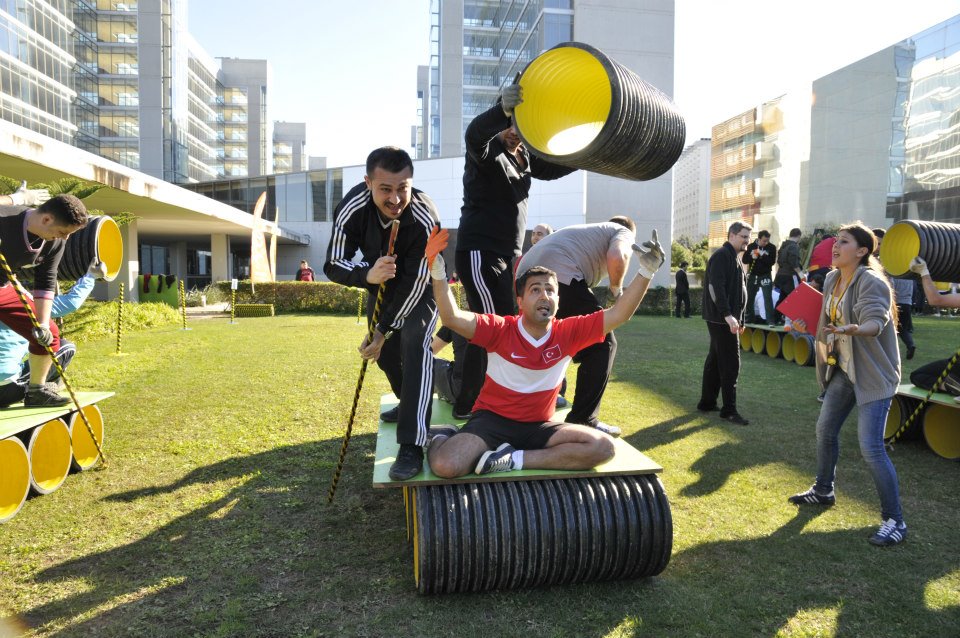 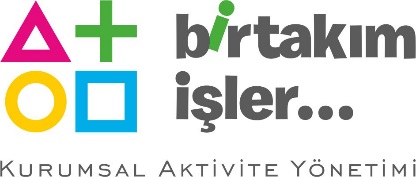 OLİMPİYAT OYUNLARI
[OLİMPİYAT OYUNLARI : KUKLA]
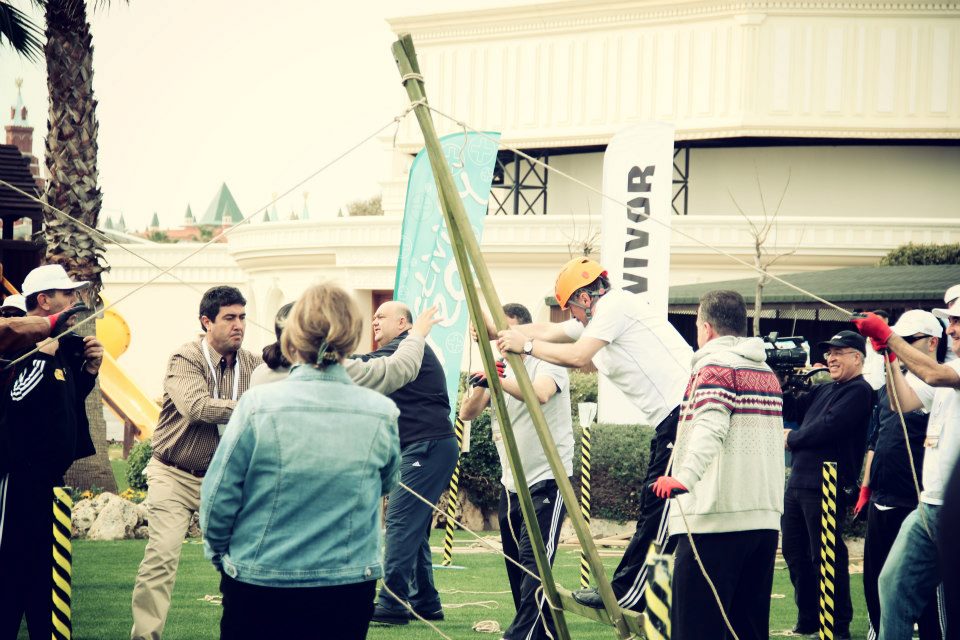 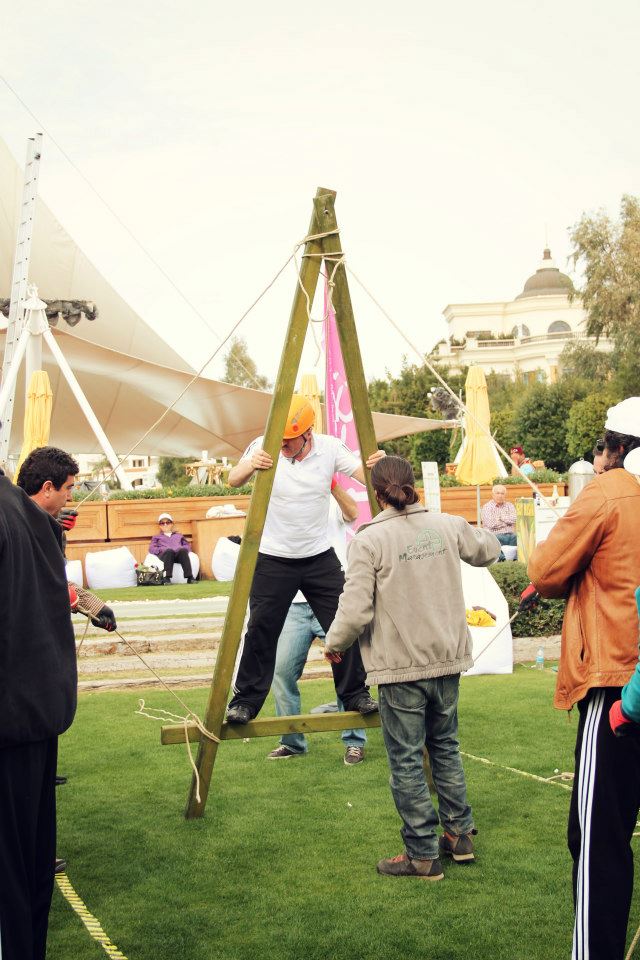 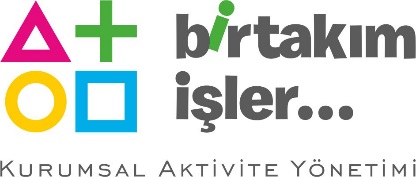 OLİMPİYAT OYUNLARI
[OLİMPİYAT OYUNLARI : LABİRENT]
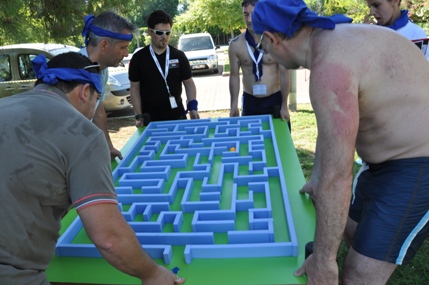 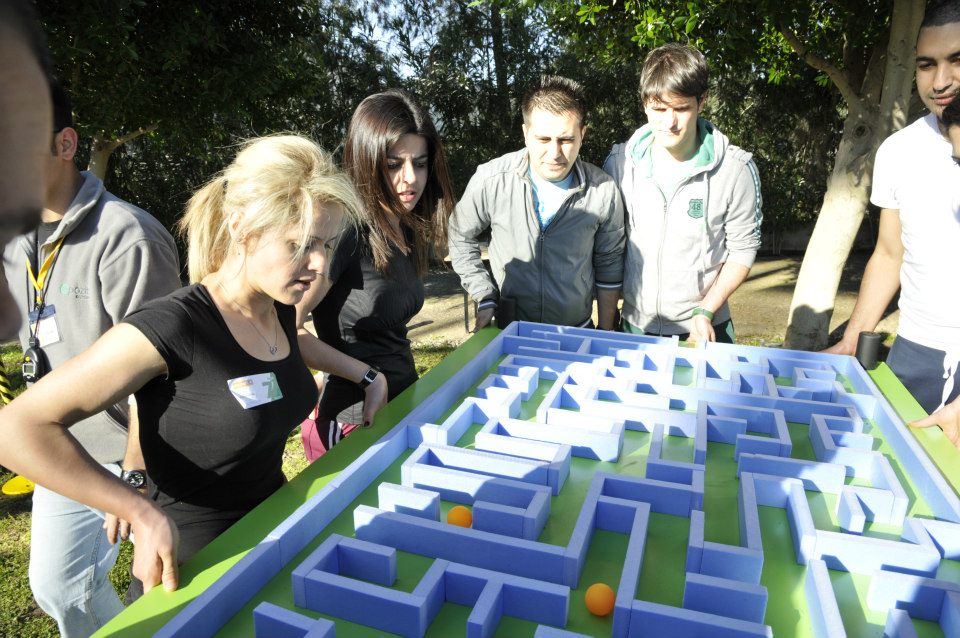 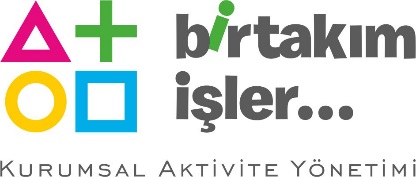 OLİMPİYAT OYUNLARI
[OLİMPİYAT OYUNLARI : ASİT HAVUZU]
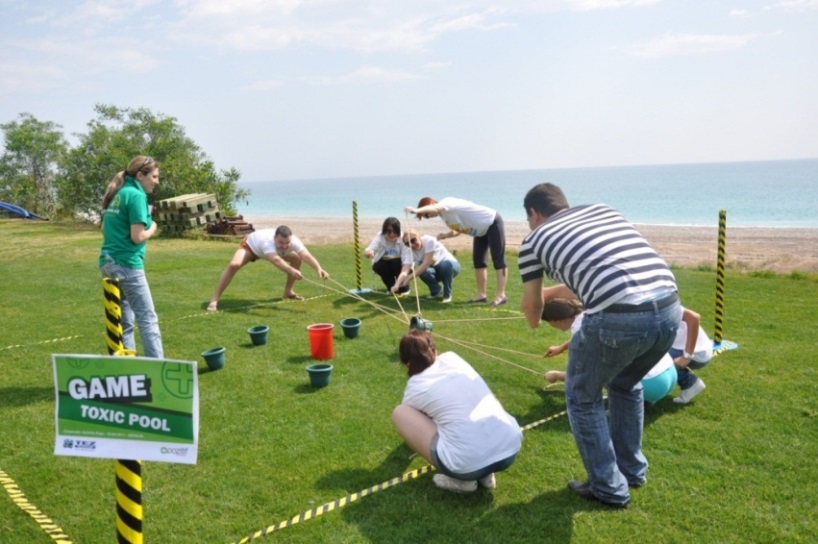 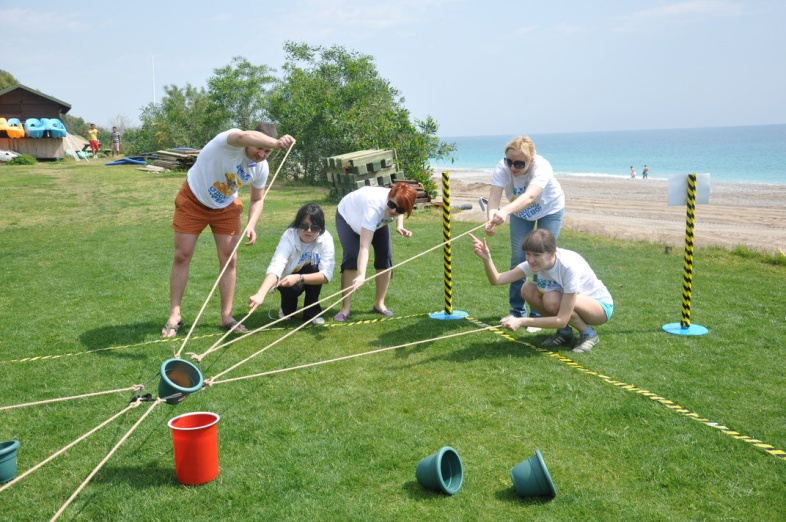 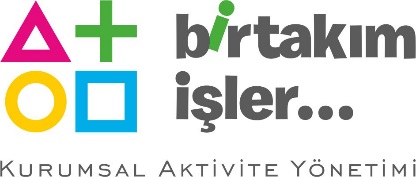 OLİMPİYAT OYUNLARI
[OLİMPİYAT OYUNLARI : TIRTIL]
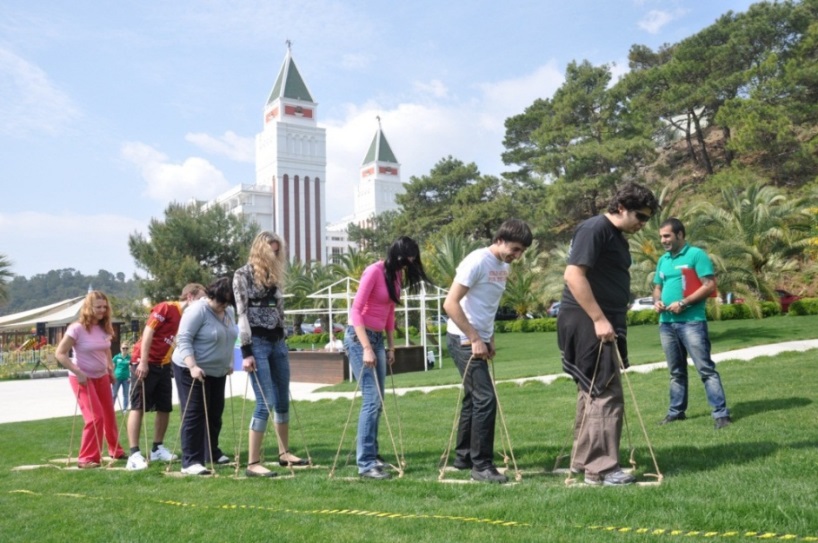 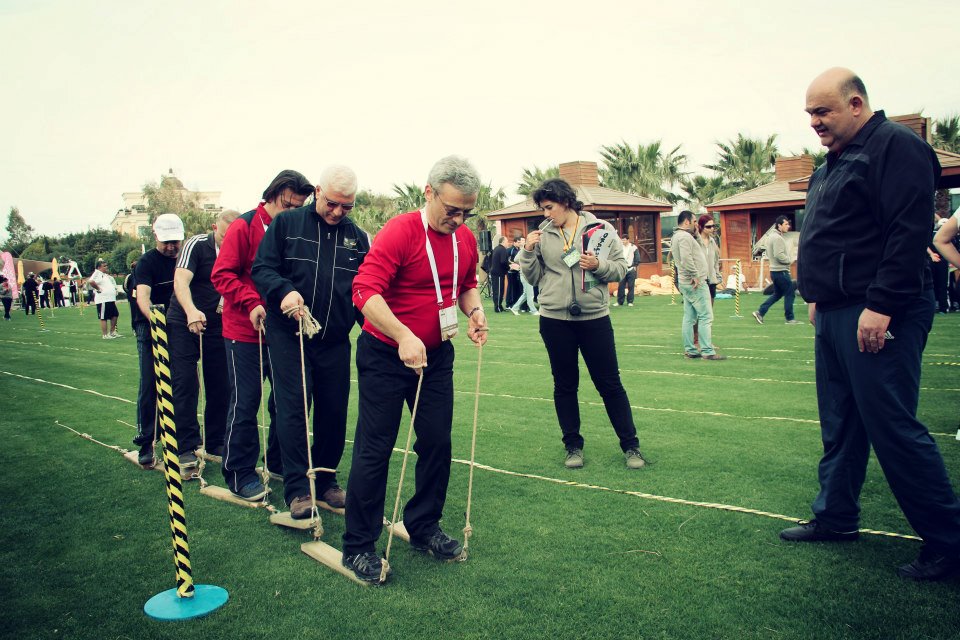 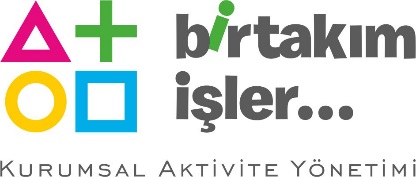 OLİMPİYAT OYUNLARI
[OLİMPİYAT OYUNLARI : ENERJİ KANALI]
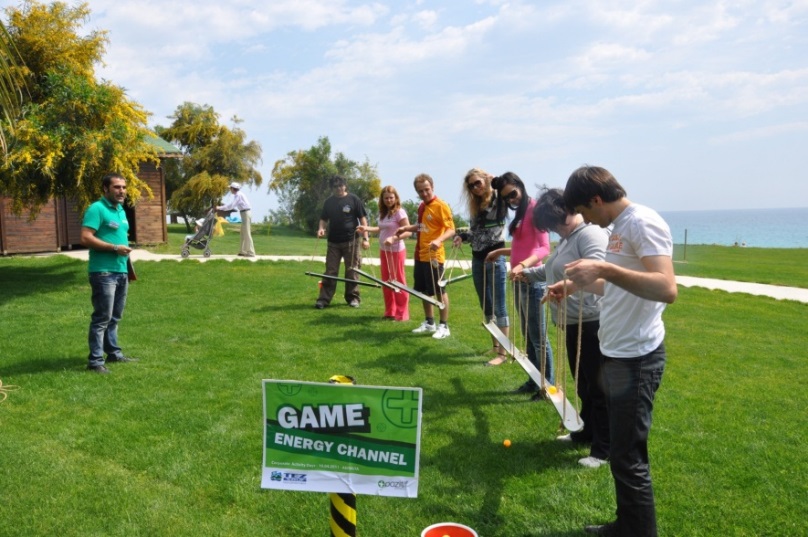 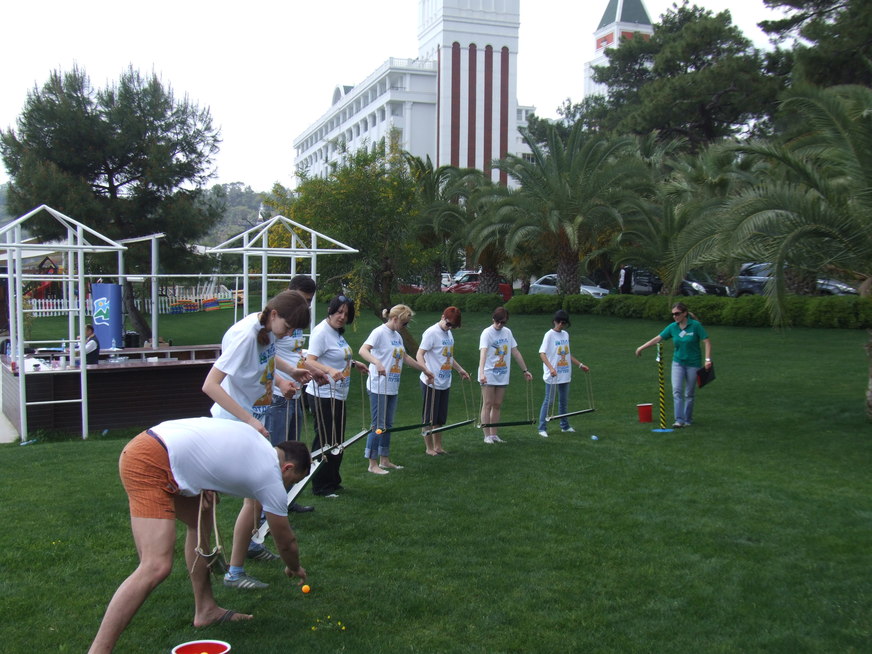 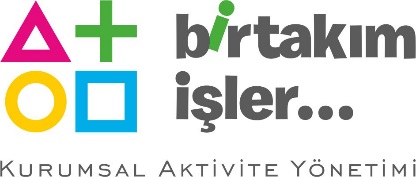 OLİMPİYAT OYUNLARI
[OLİMPİYAT OYUNLARI : SİHİRLİ HALI]
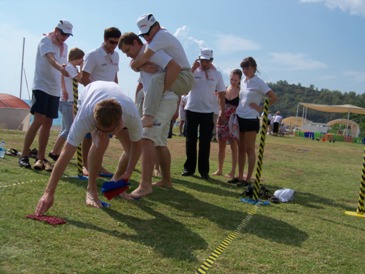 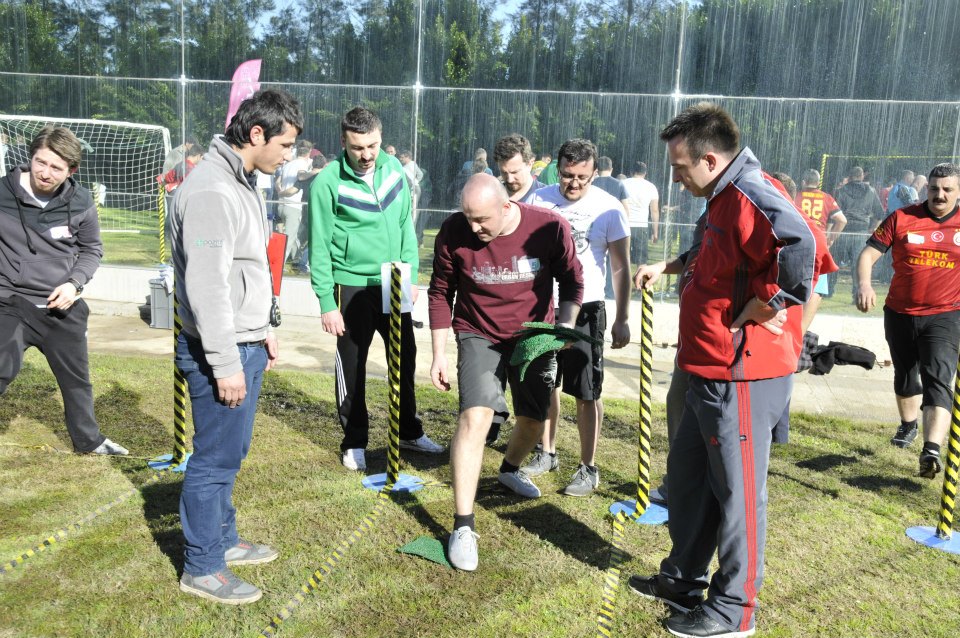 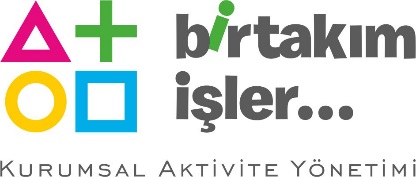 OLİMPİYAT OYUNLARI
[OLİMPİYAT OYUNLARI : BAYRAK DİREĞİ]
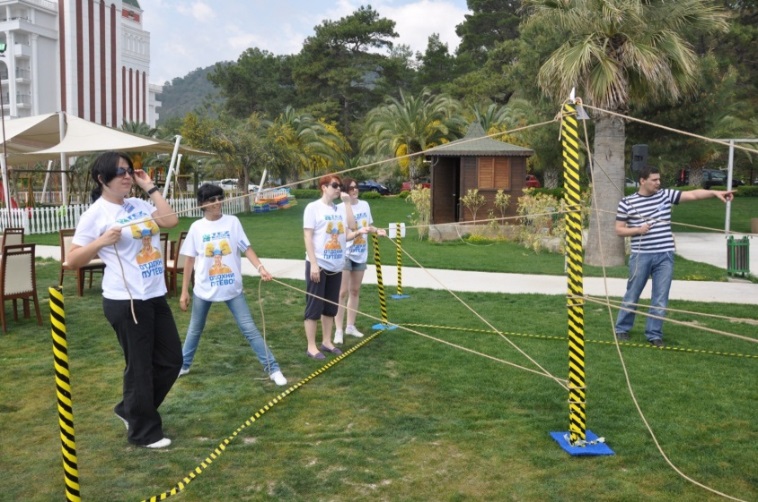 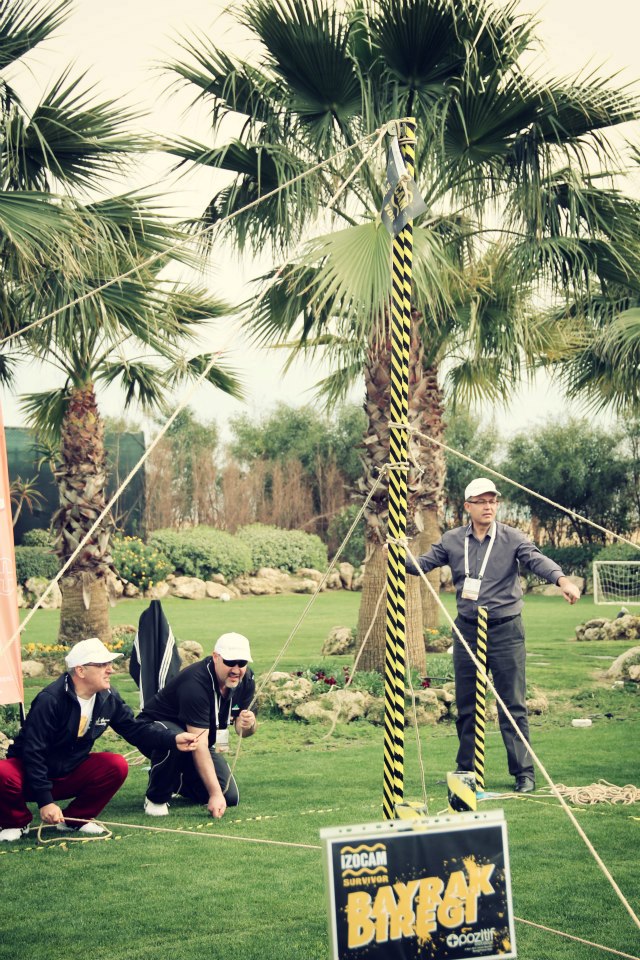 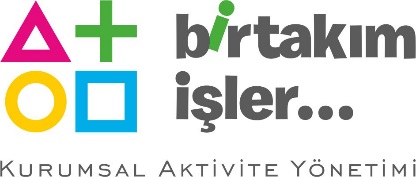 OLİMPİYAT OYUNLARI
[OLİMPİYAT OYUNLARI : SU TAŞIMA]
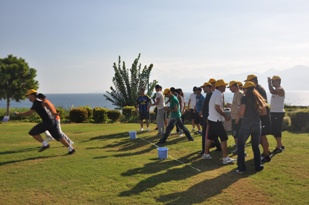 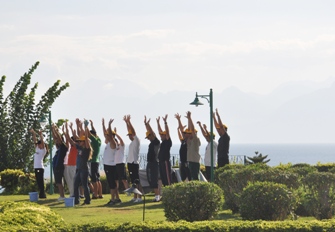 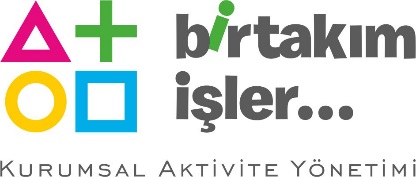 OLİMPİYAT OYUNLARI
[OLİMPİYAT OYUNLARI : AĞIZDA TOP TAŞIMA]
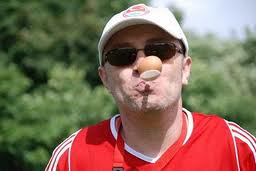 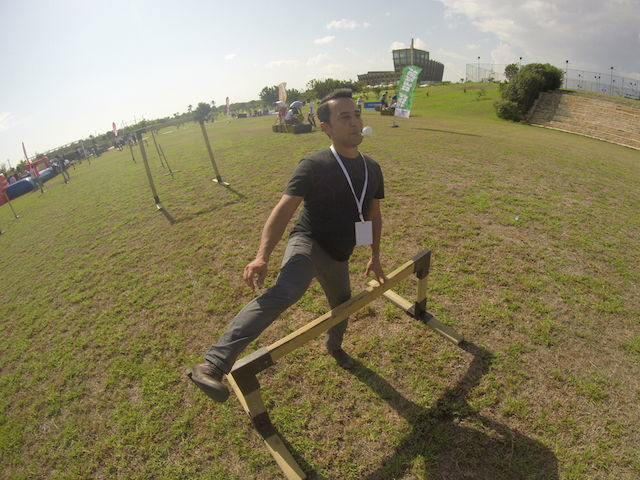 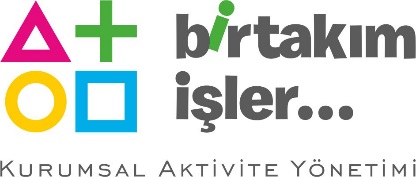 OLİMPİYAT OYUNLARI
[OLİMPİYAT OYUNLARI : BEZBOL]
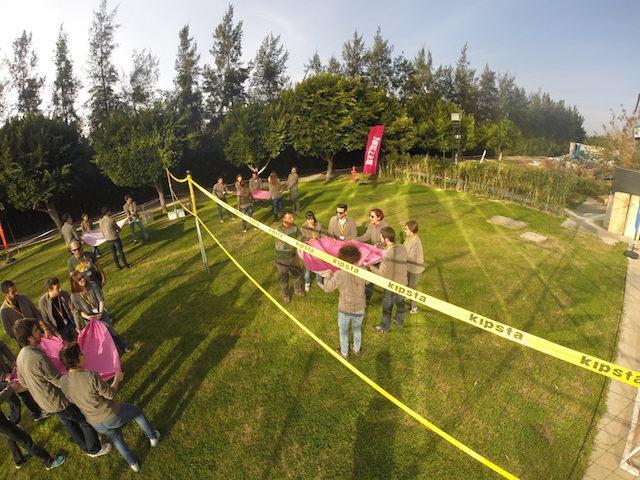 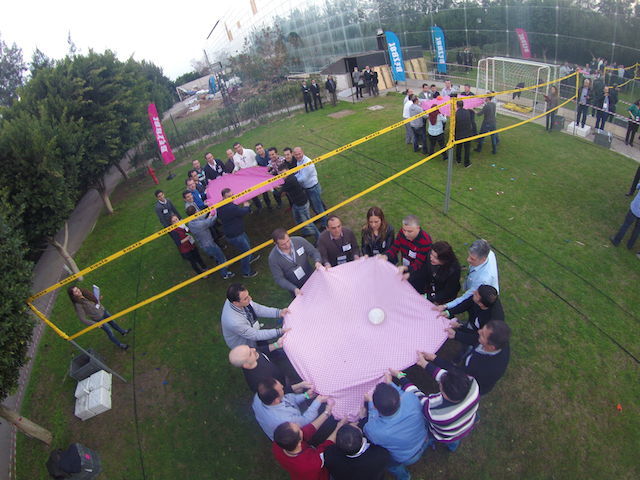 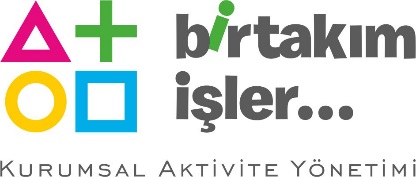 OLİMPİYAT OYUNLARI
[OLİMPİYAT OYUNLARI : TEK AYAK]
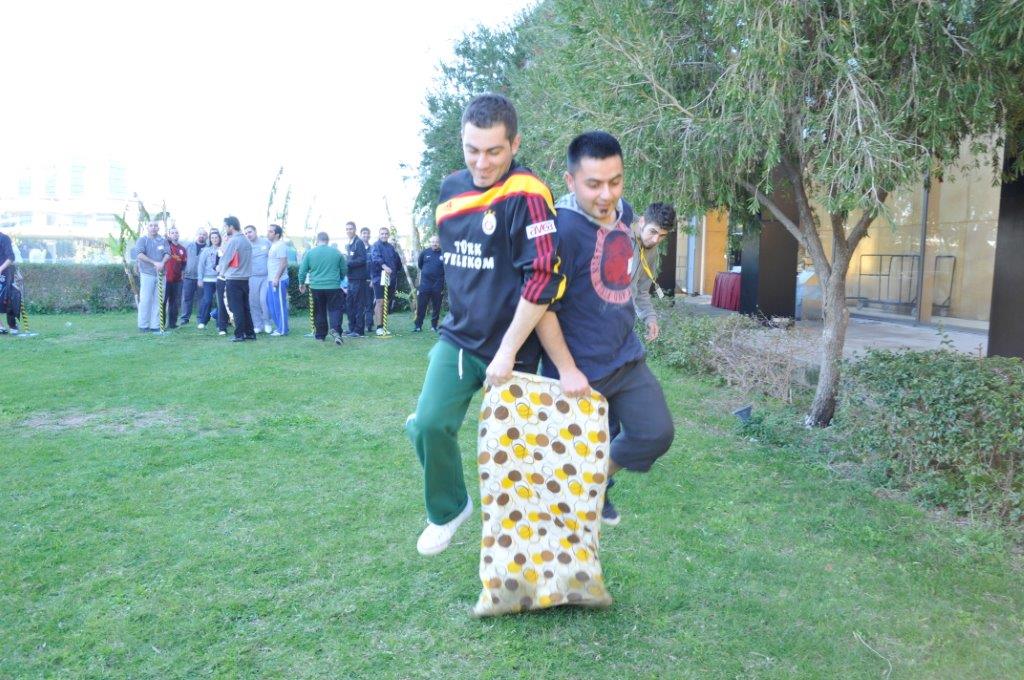 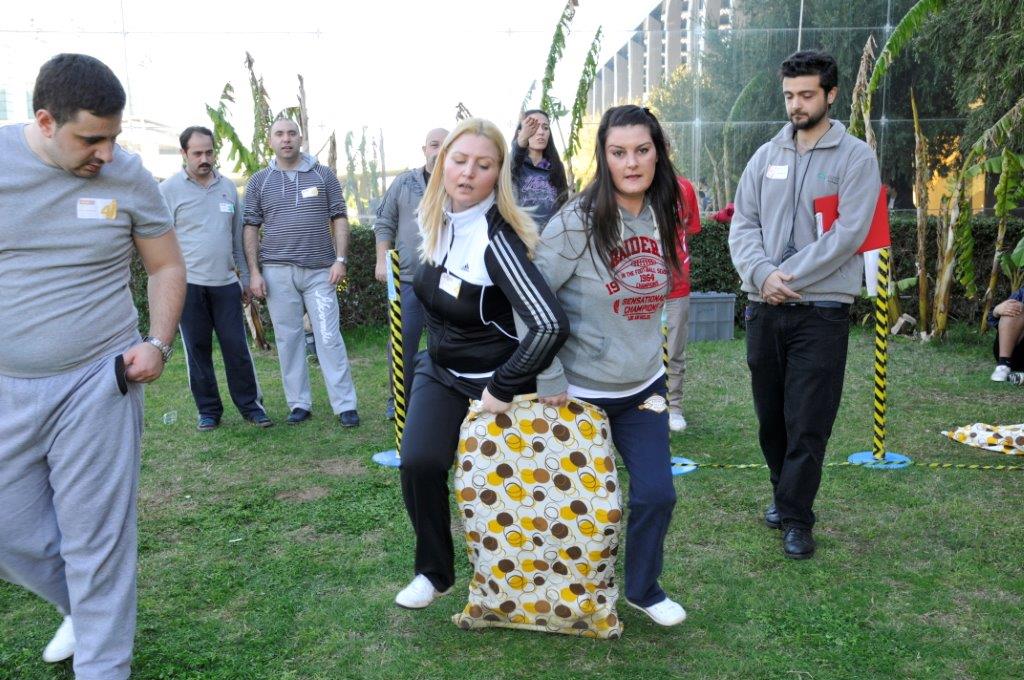 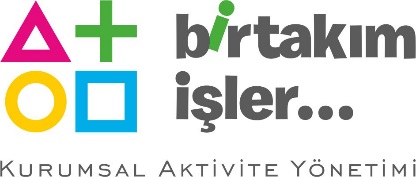 OLİMPİYAT OYUNLARI
[OLİMPİYAT OYUNLARI : TOP TAŞIMA]
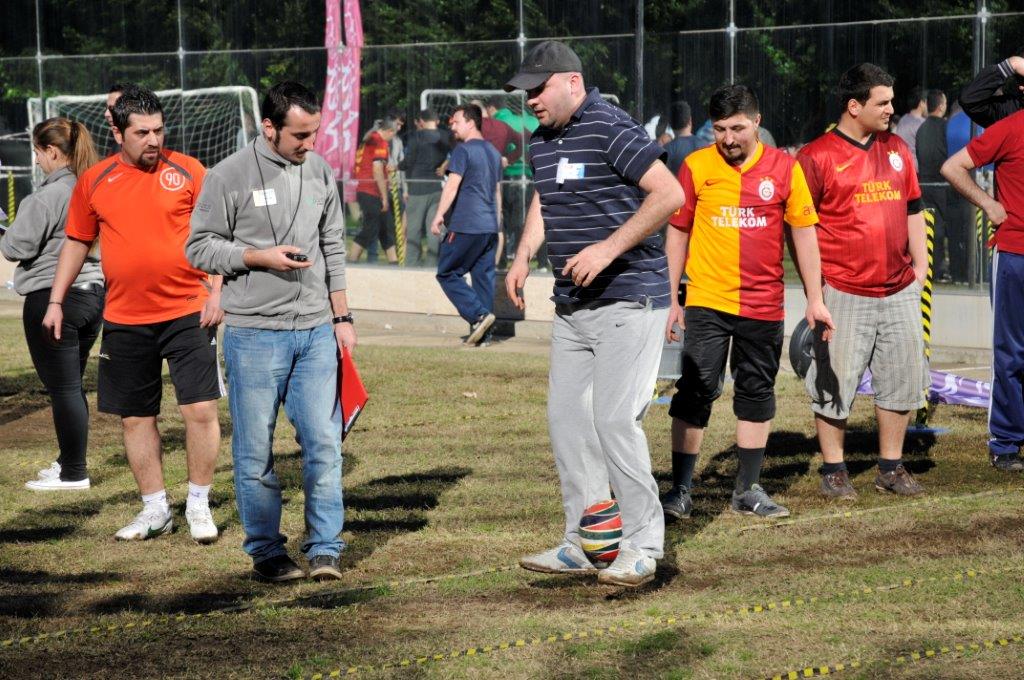 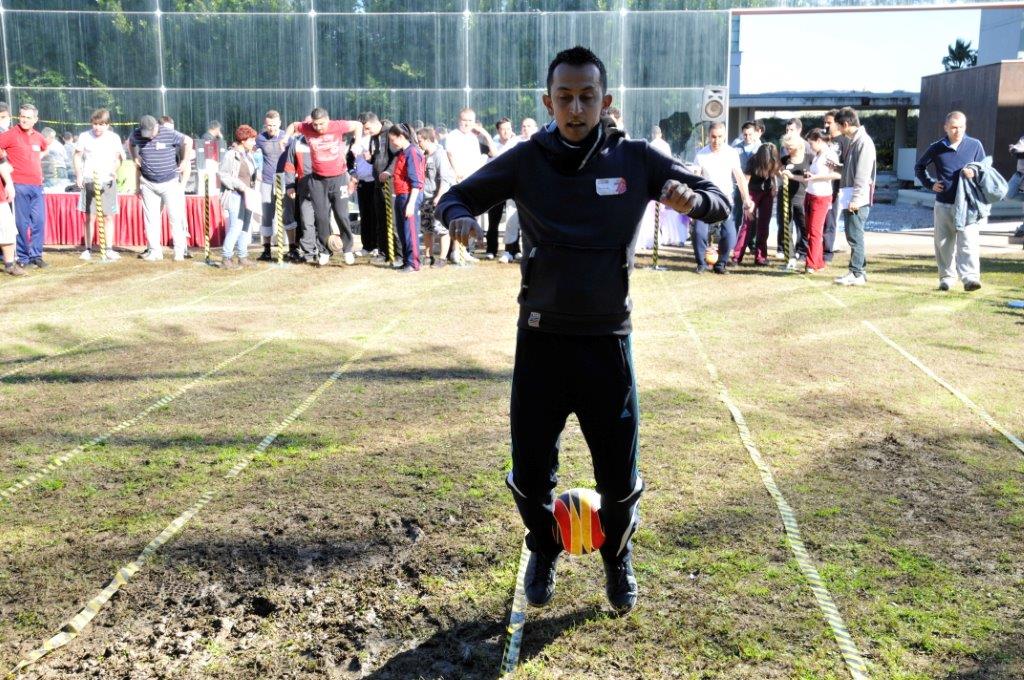 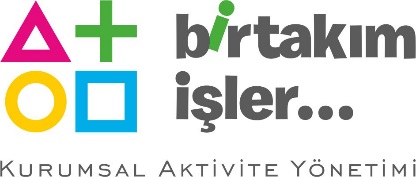 OLİMPİYAT OYUNLARI
[OLİMPİYAT OYUNLARI : HALAT ÇEKME]
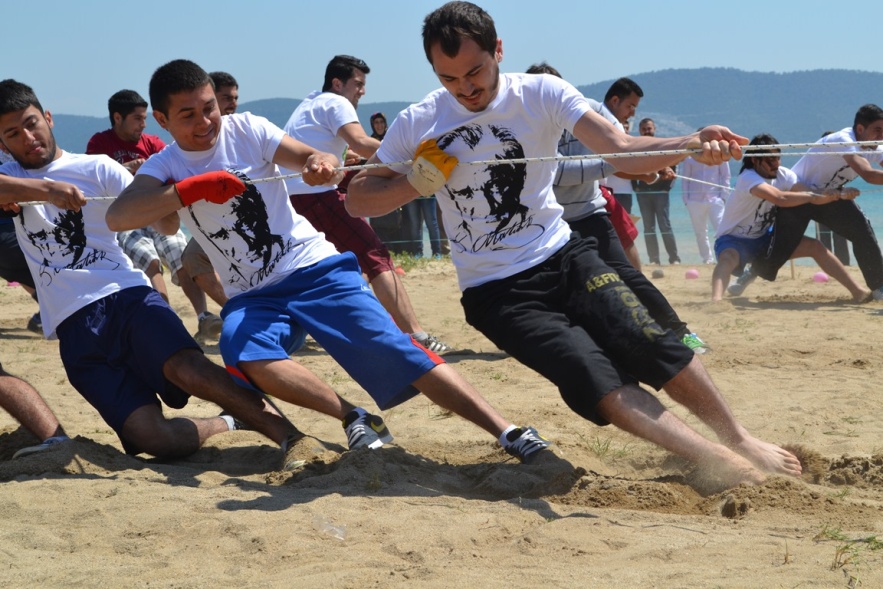 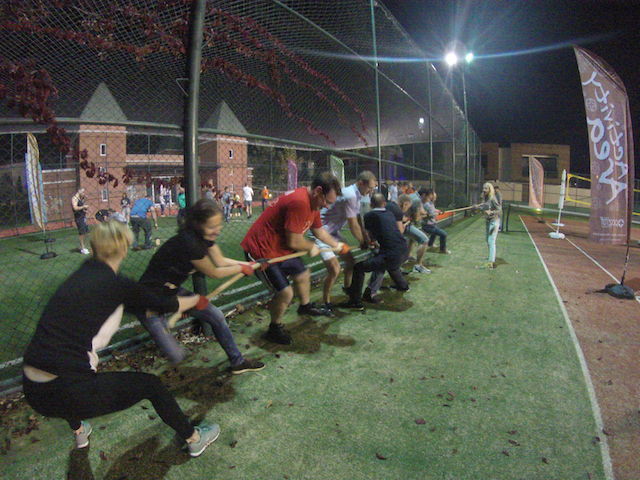 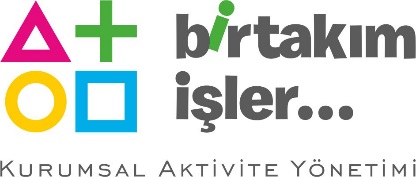 OLİMPİYAT OYUNLARI
[OLİMPİYAT OYUNLARI : KÖPRÜ]
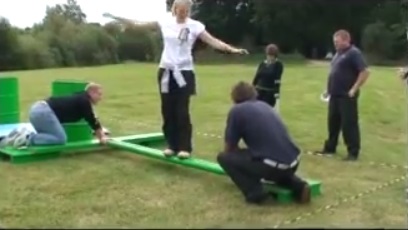 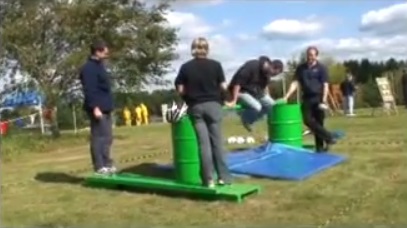 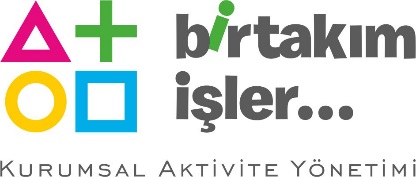 OLİMPİYAT OYUNLARI
[OLİMPİYAT OYUNLARI : TAKSİ]
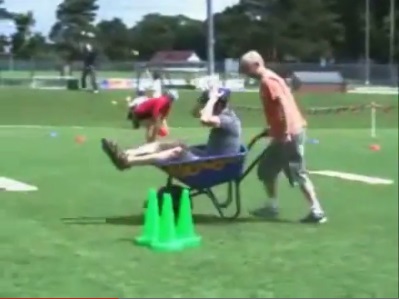 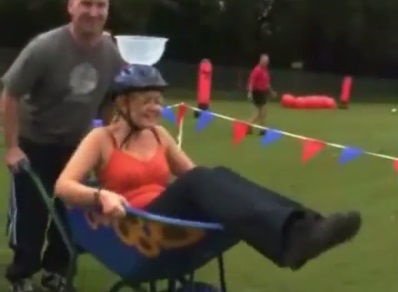 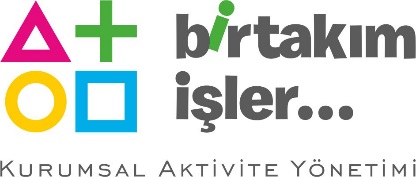 OLİMPİYAT OYUNLARI
[OLİMPİYAT OYUNLARI : LASTİK TOP]
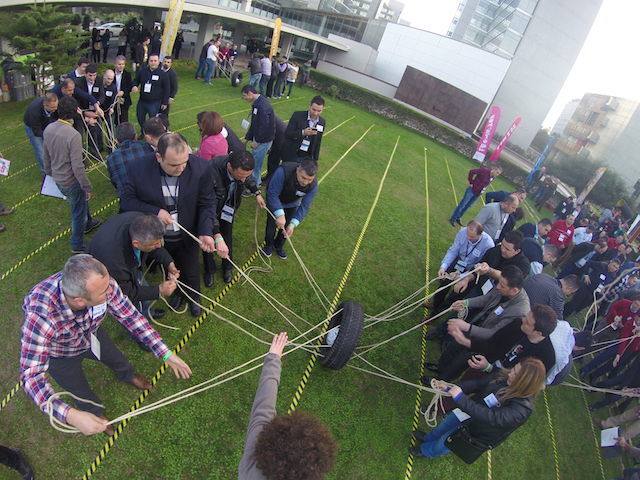 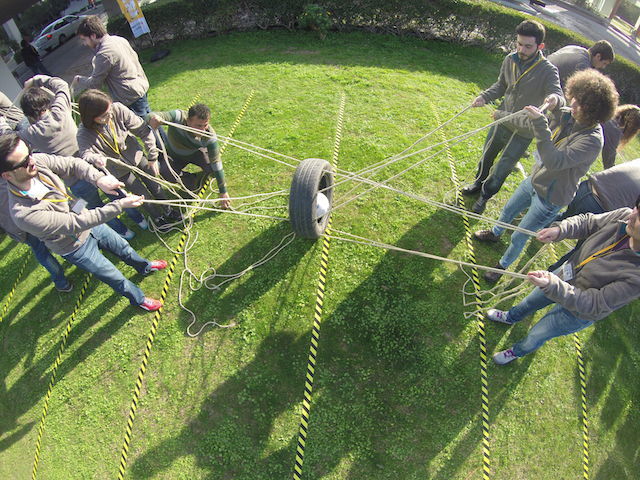 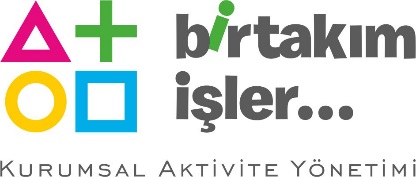 OLİMPİYAT OYUNLARI
[OLİMPİYAT OYUNLARI : KULE]
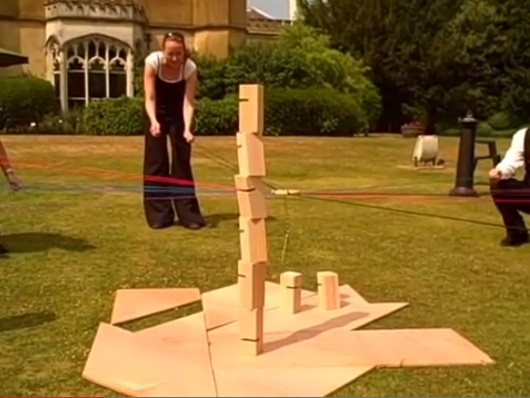 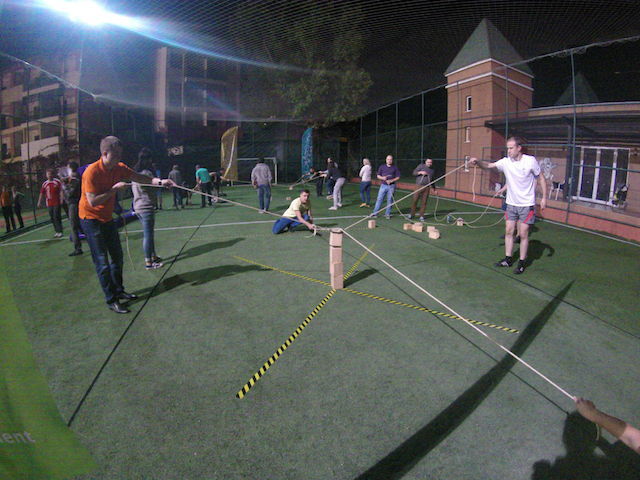 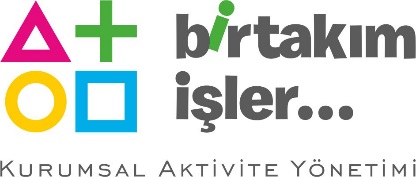 OLİMPİYAT OYUNLARI
[OLİMPİYAT OYUNLARI : FIRDÖNDÜ]
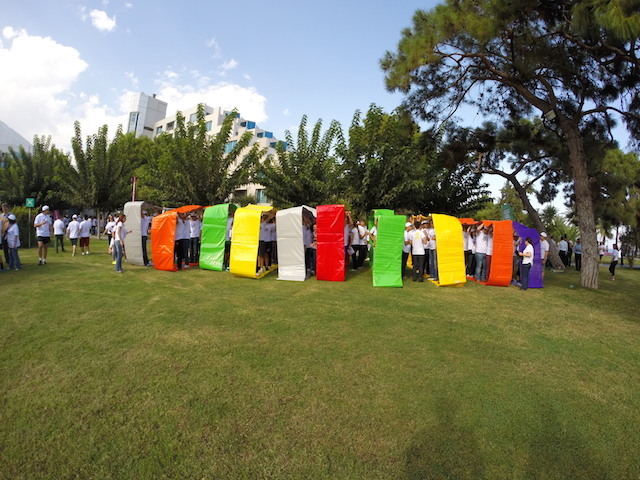 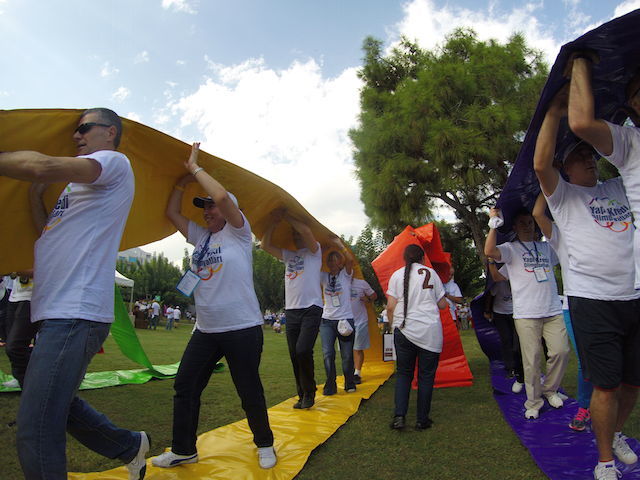 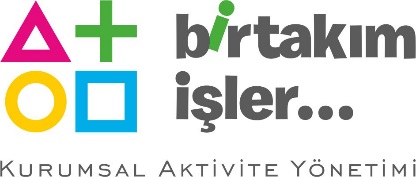 OLİMPİYAT OYUNLARI
[OLİMPİYAT OYUNLARI : DENGE BİSİKLETİ]
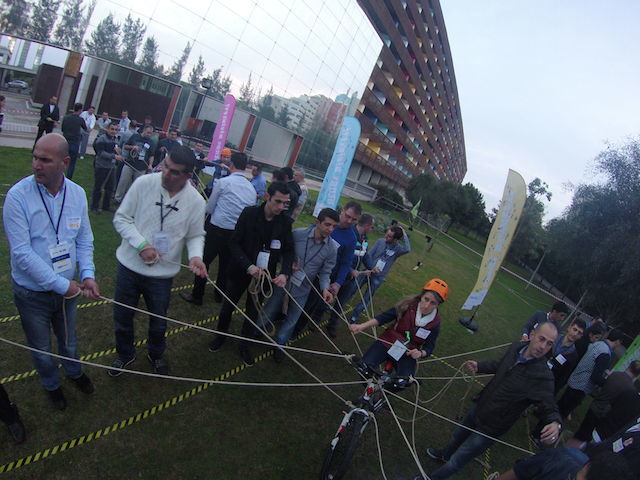 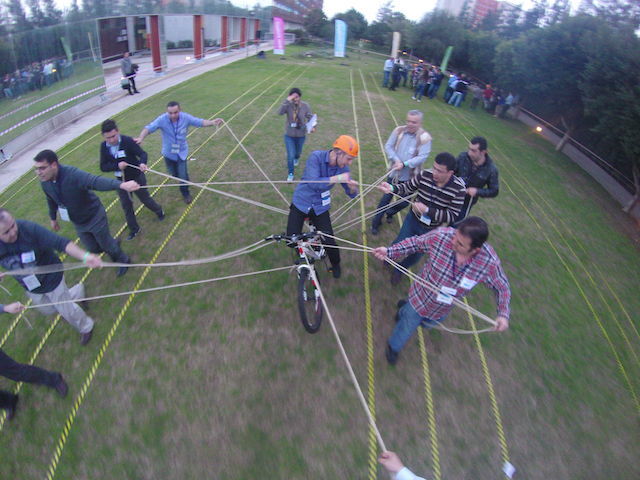 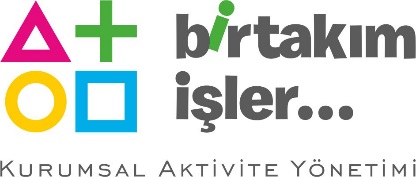 OLİMPİYAT OYUNLARI
[OLİMPİYAT OYUNLARI : TRIATLON]
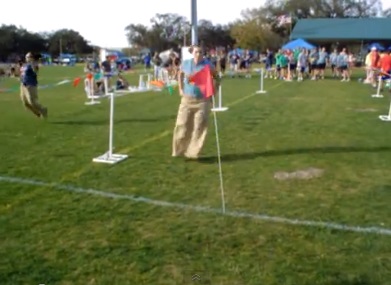 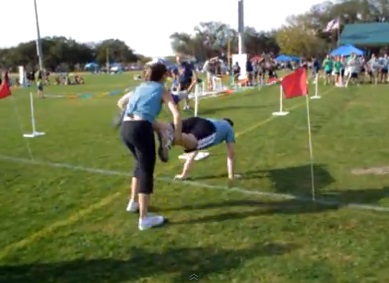 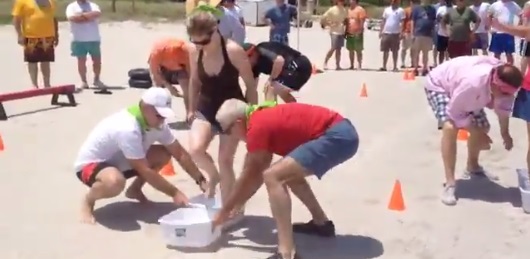 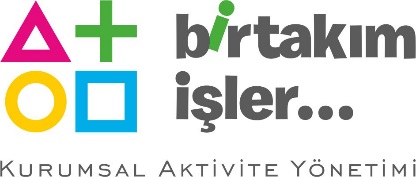 OLİMPİYAT OYUNLARI
[OLİMPİYAT OYUNLARI : ASMA KÖPRÜ]
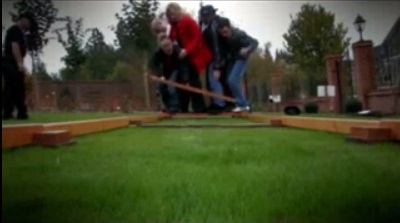 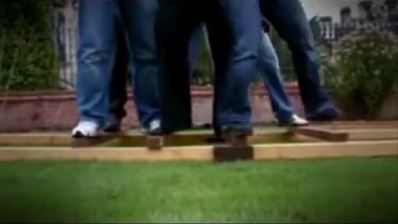 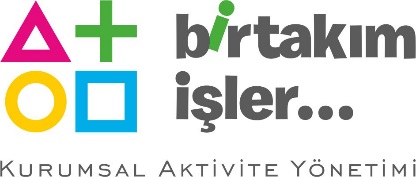 OLİMPİYAT OYUNLARI
[OLİMPİYAT OYUNLARI : SULU KULE]
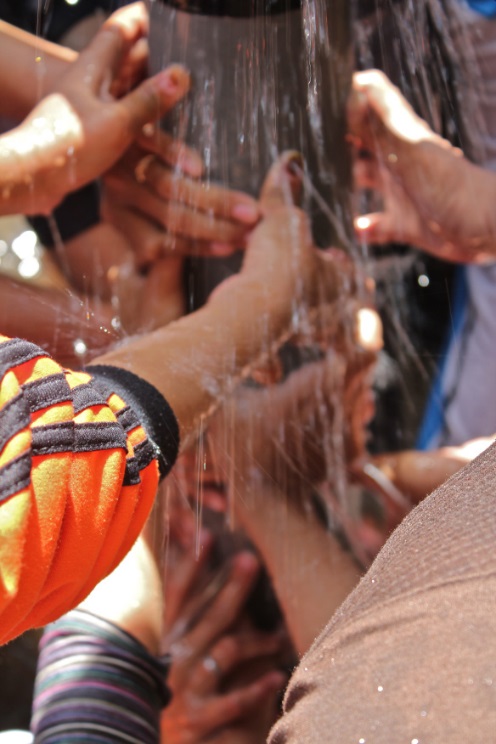 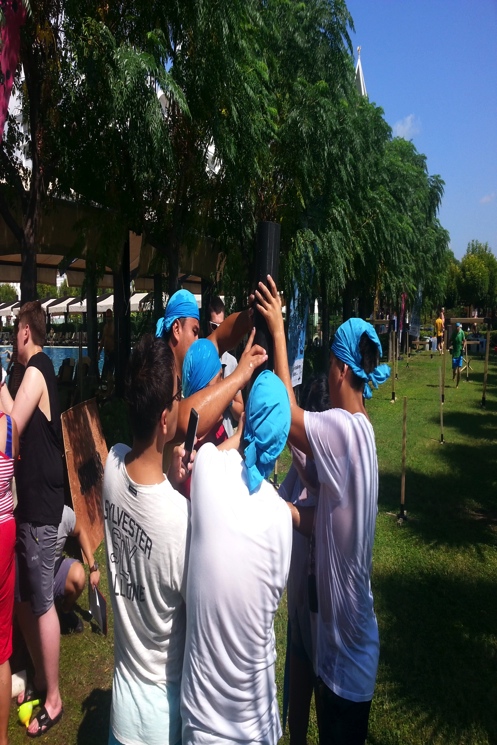 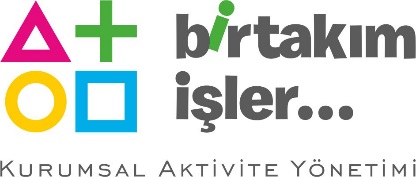 OLİMPİYAT OYUNLARI
[OLİMPİYAT OYUNLARI : YAPIŞKAN PANTOLON]
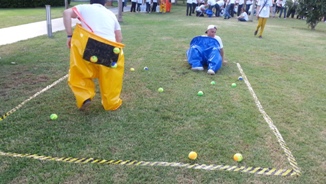 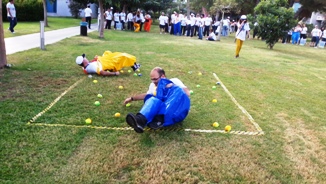 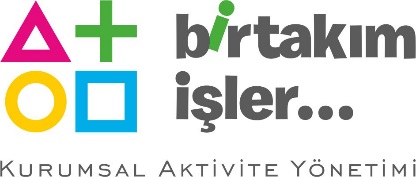 OLİMPİYAT OYUNLARI
[ÖRNEK ZAMAN TABLOSU]
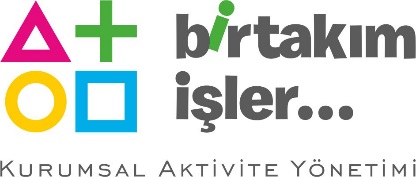 OLİMPİYAT OYUNLARI
[TAKIM VE ROTASYON]
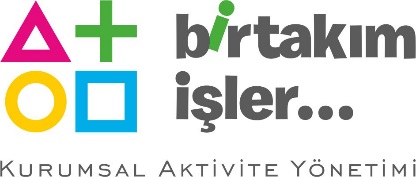 OLİMPİYAT OYUNLARI
[TAKIM DAĞILIMI VE ROTASYON]
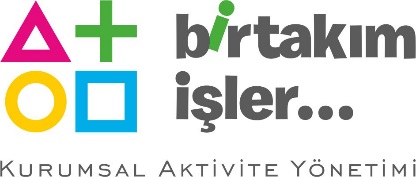 OLİMPİYAT OYUNLARI
[HAZIRLIK VE KURULUM]
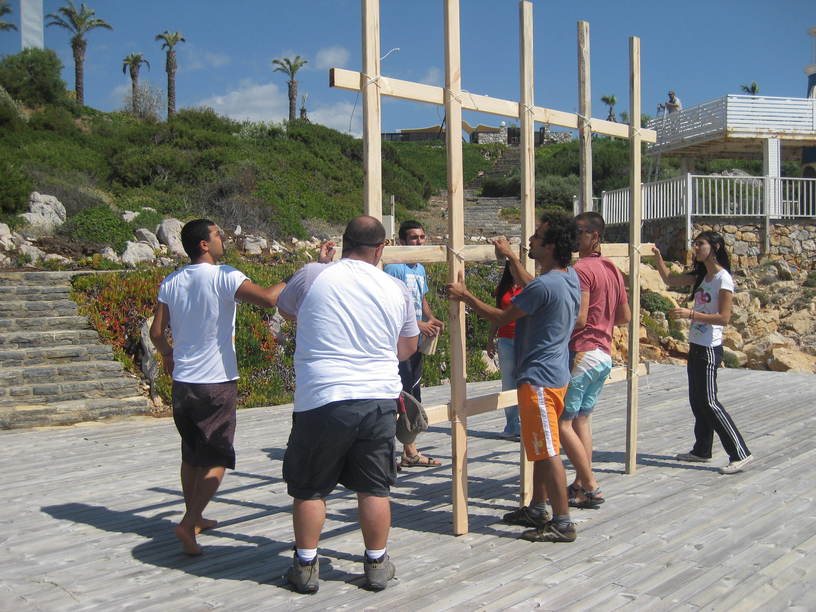 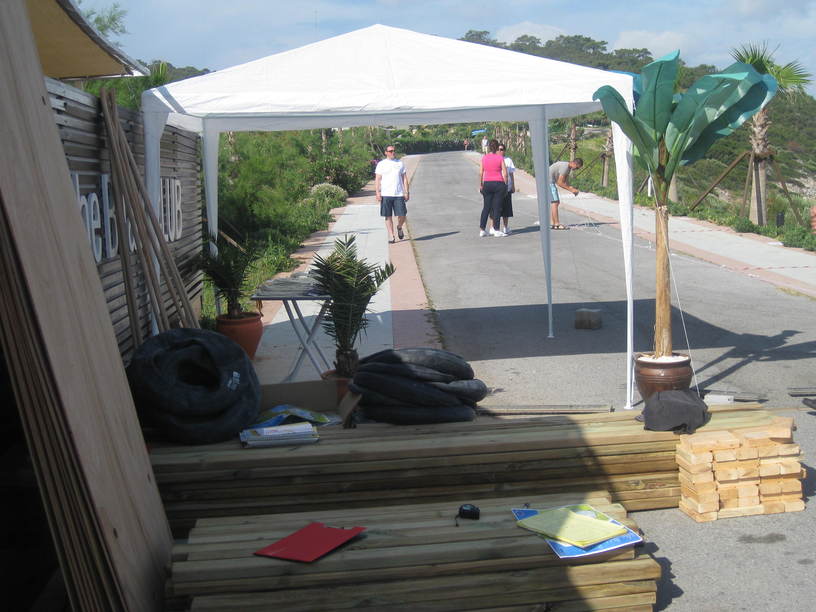 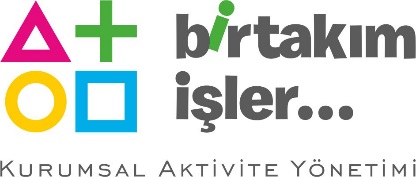 OLİMPİYAT OYUNLARI
[UYGULAMA EKİBİ]
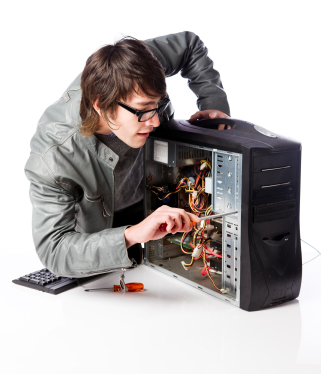 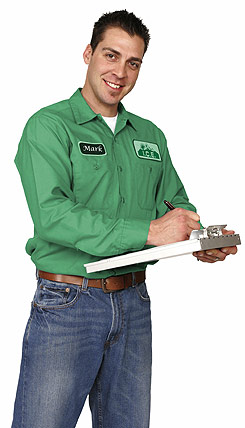 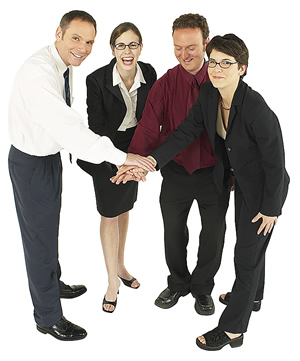 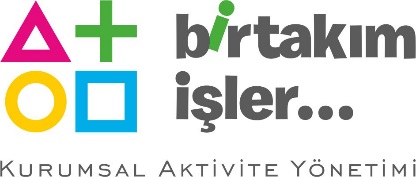 OLİMPİYAT OYUNLARI
[FİYATLANDIRMA]
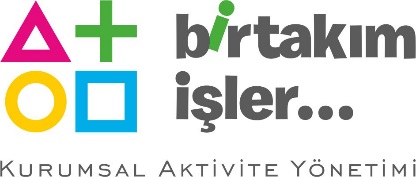 OLİMPİYAT OYUNLARI
[TEŞEKKÜRLER]
TEŞEKKÜR EDERİZ
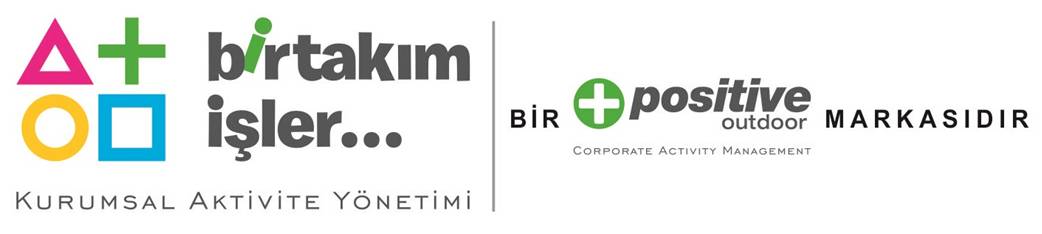 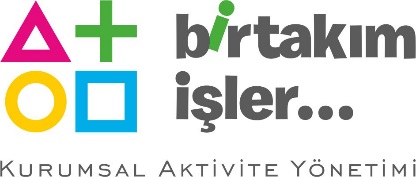 OLİMPİYAT OYUNLARI